CATTEDRALE DI NOTRE  DAME  - PARIGI  : PORTALE   ( 1163 – 1345 )
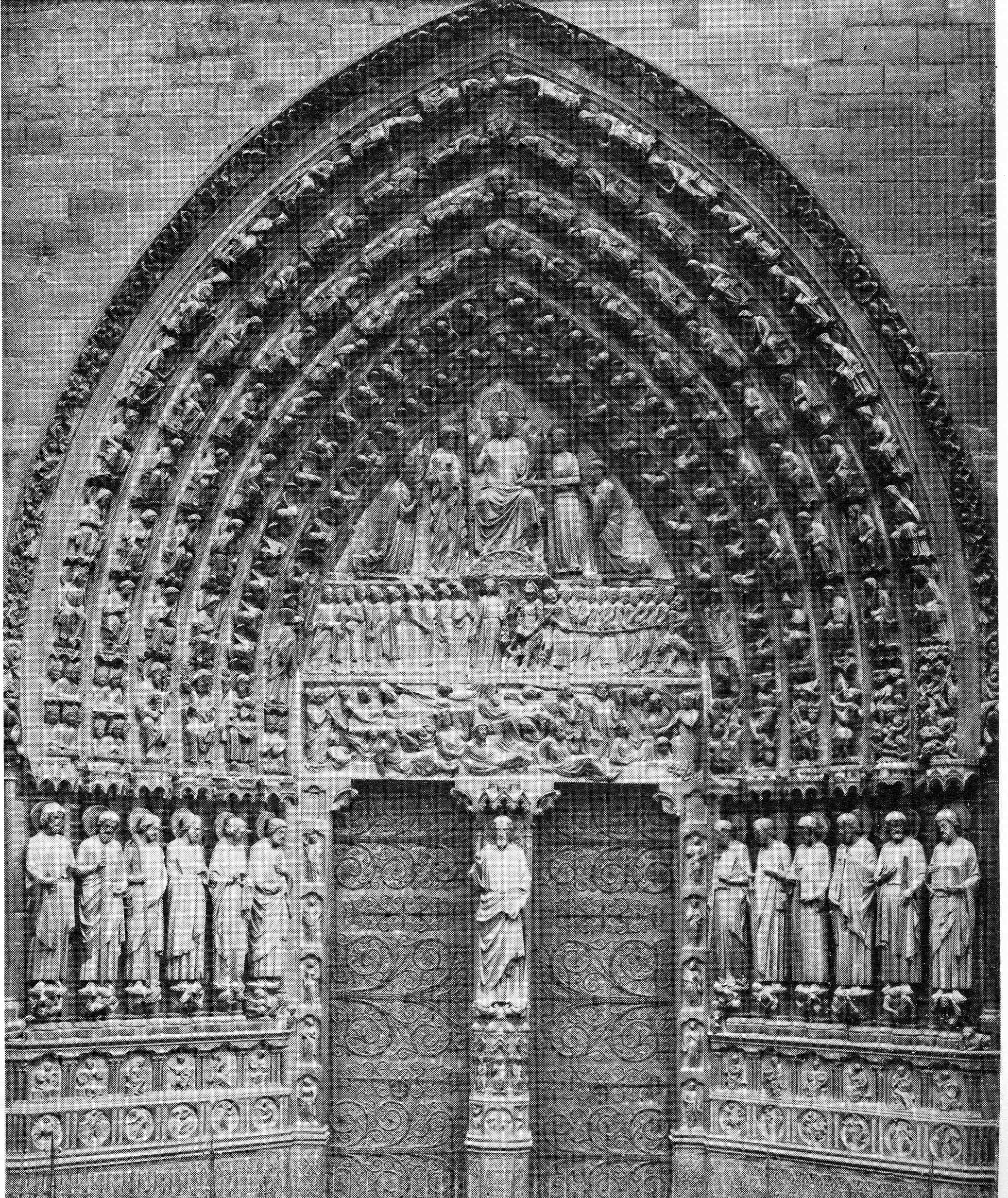 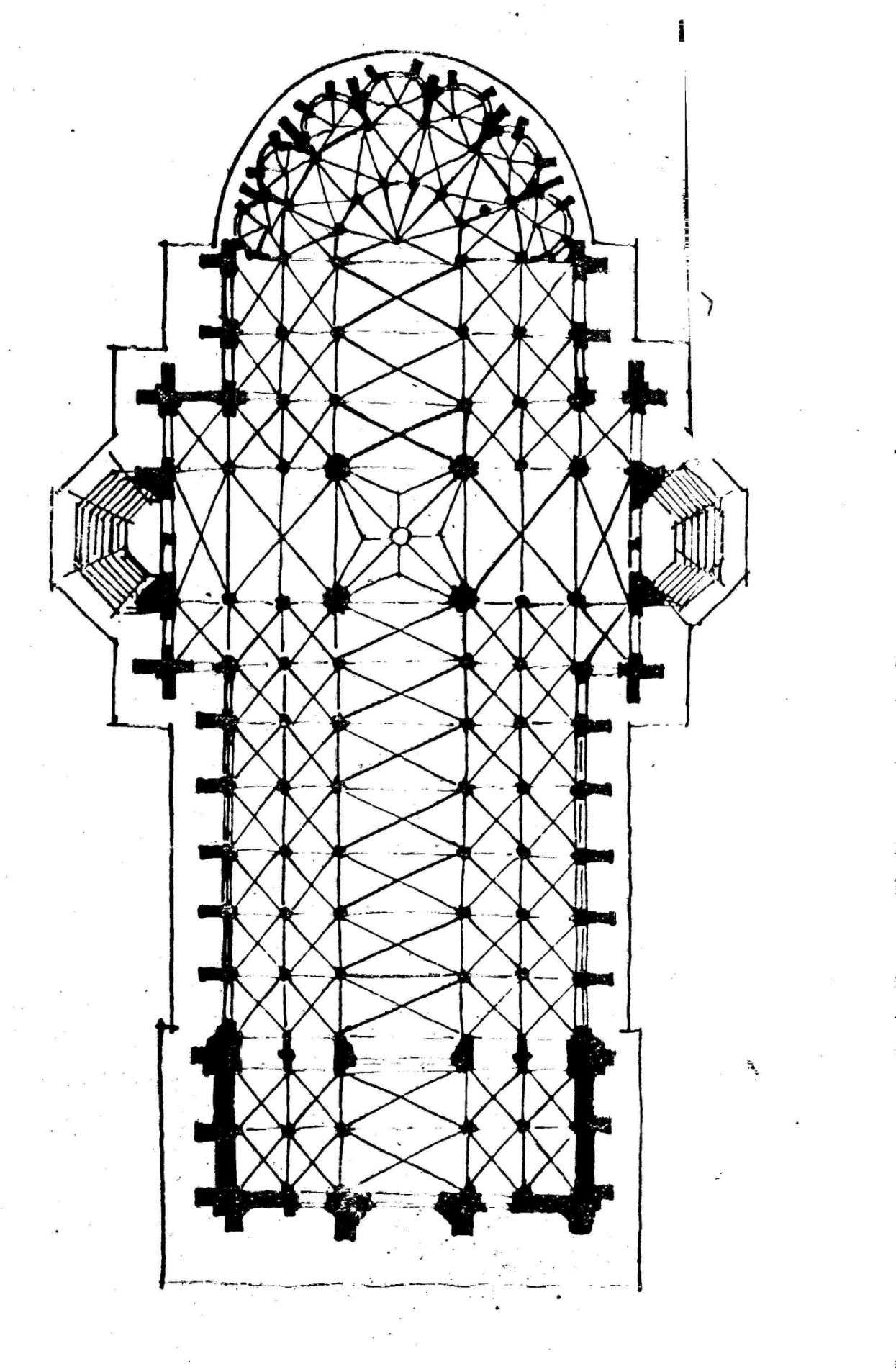 CATTEDRALE  DI  BEAUVAIS : PIANTA
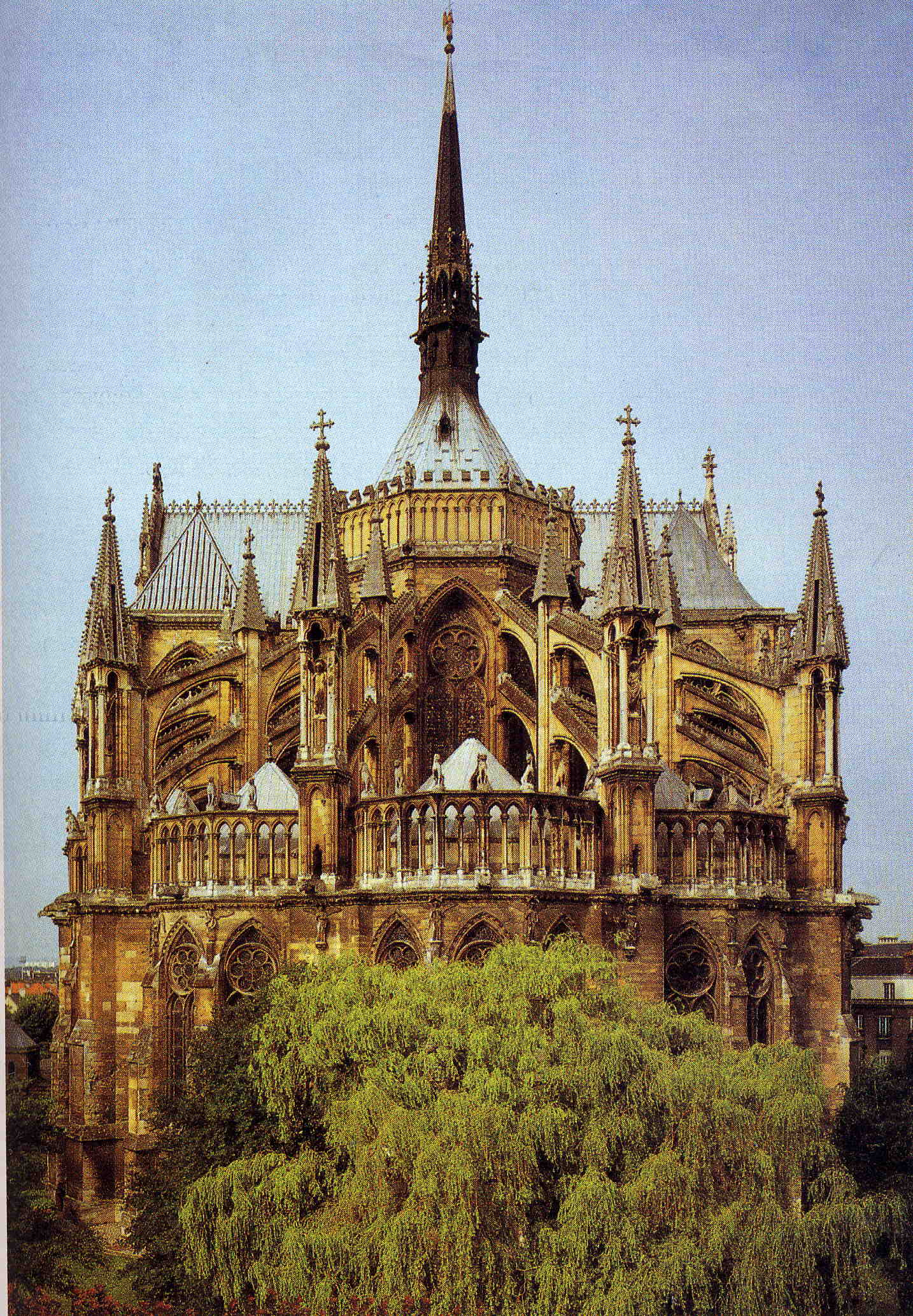 CATTEDRALE DI REIMS
(1211-1270 )
CHARTRES : CATTEDRALE  DI NOTRE  DAME 
                                          (1194 -1224)
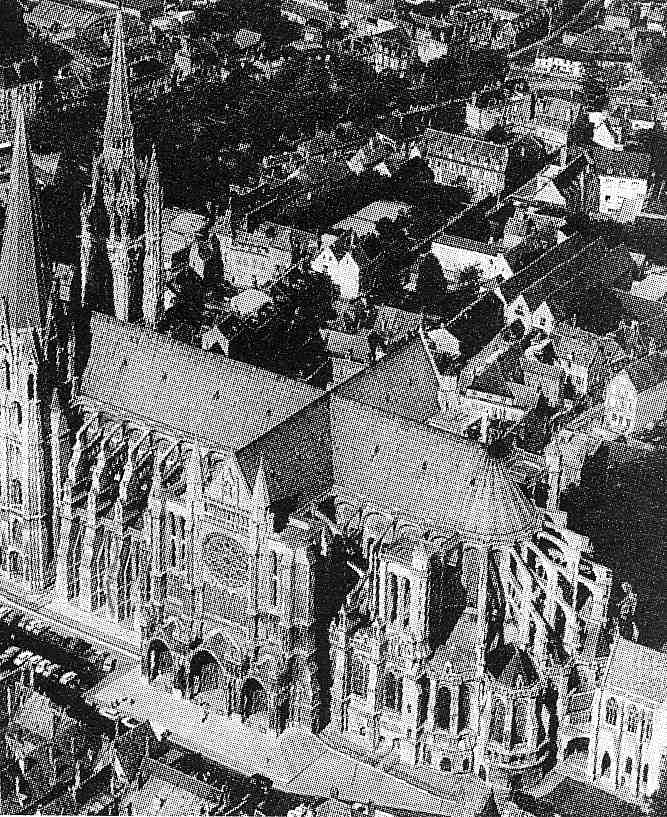 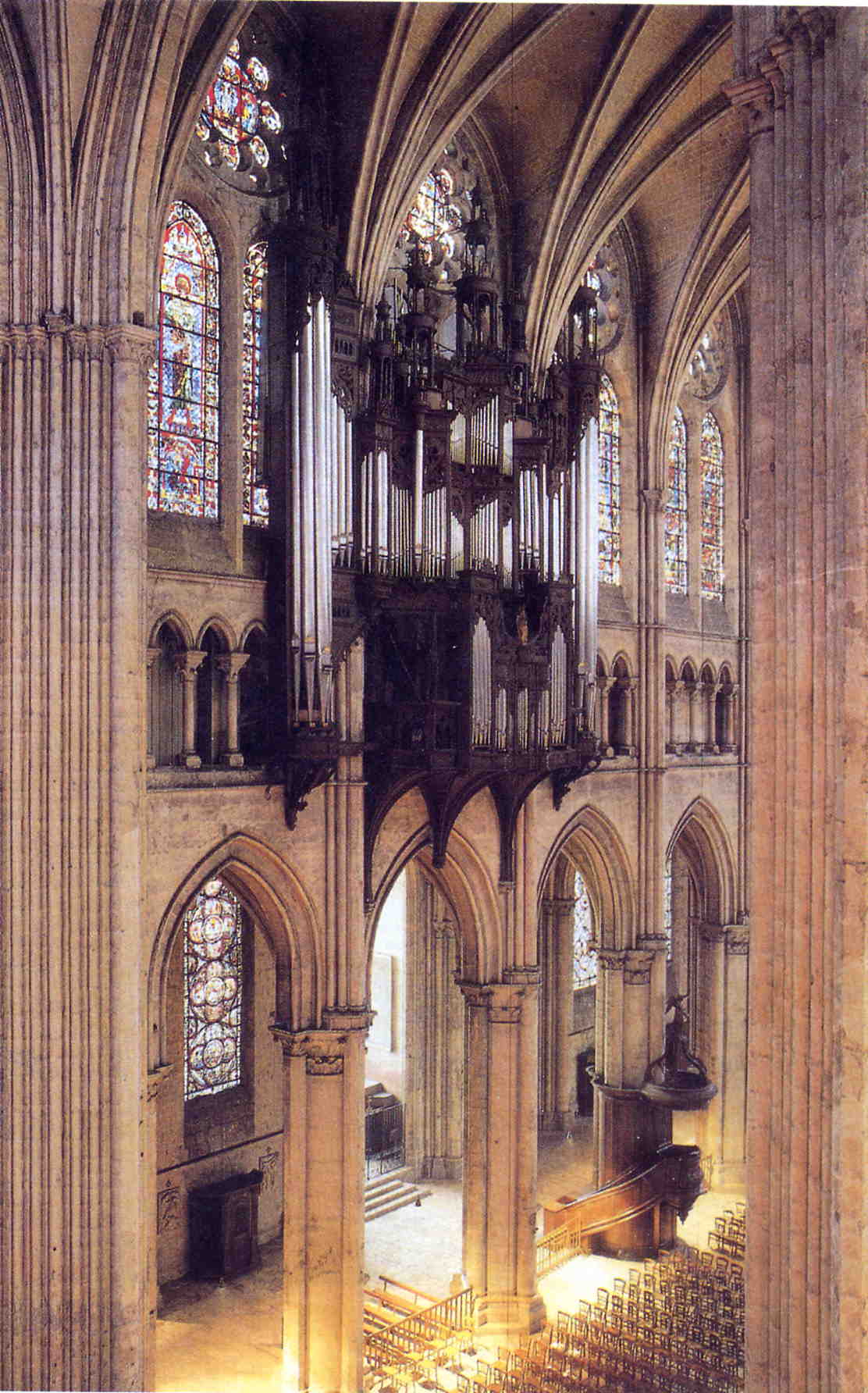 CHARTRES : CATTEDRALE DI NOTRE DAME  : INTERNO
 (1194 -1224)
CHARTRES : CATTEDRALE DI NOTRE DAME : VETRATE  DEL  TRANSETTO  NORD (1194 -1224)
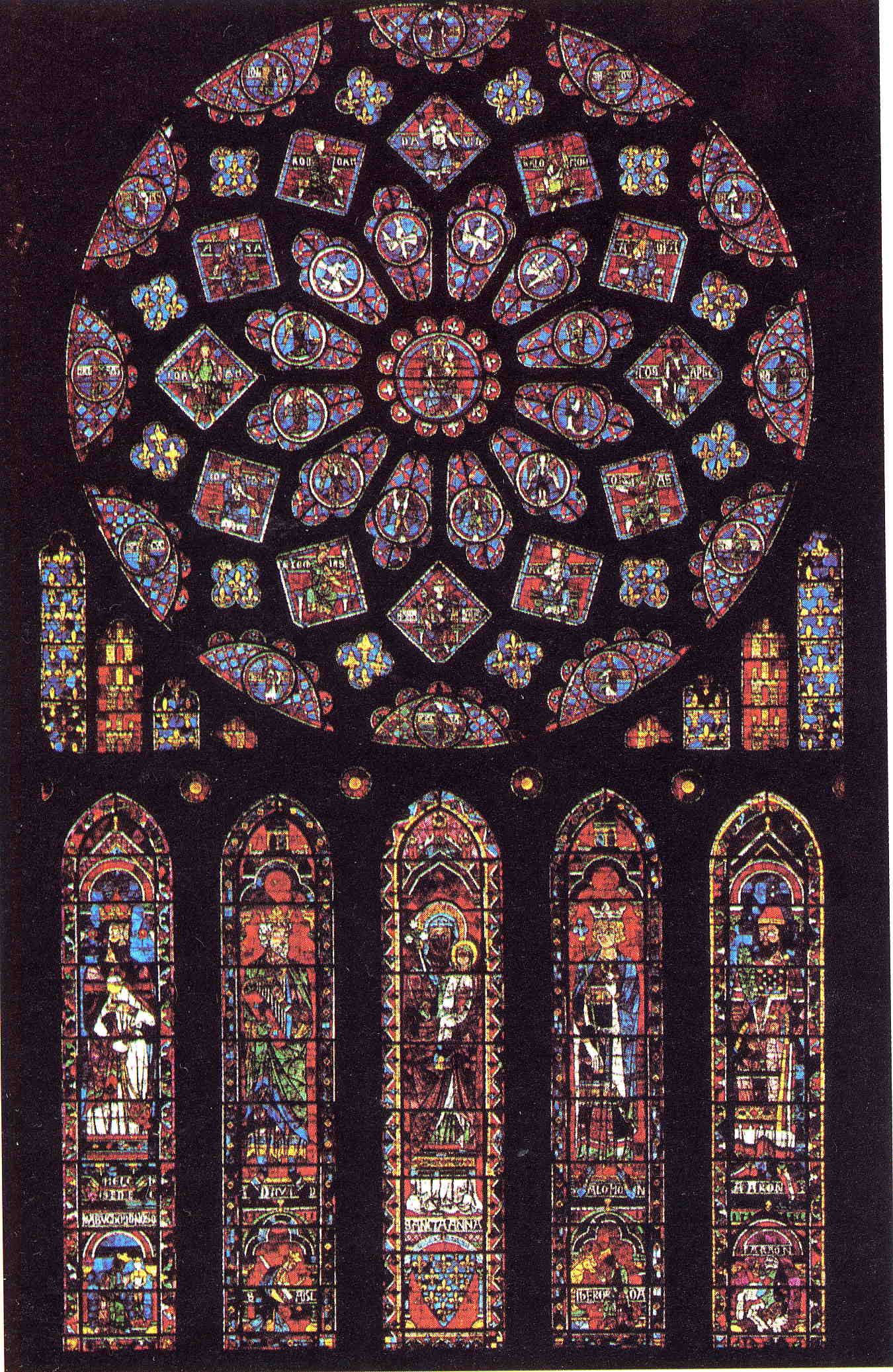 SAINTE   CHAPELLE  - PARIGI
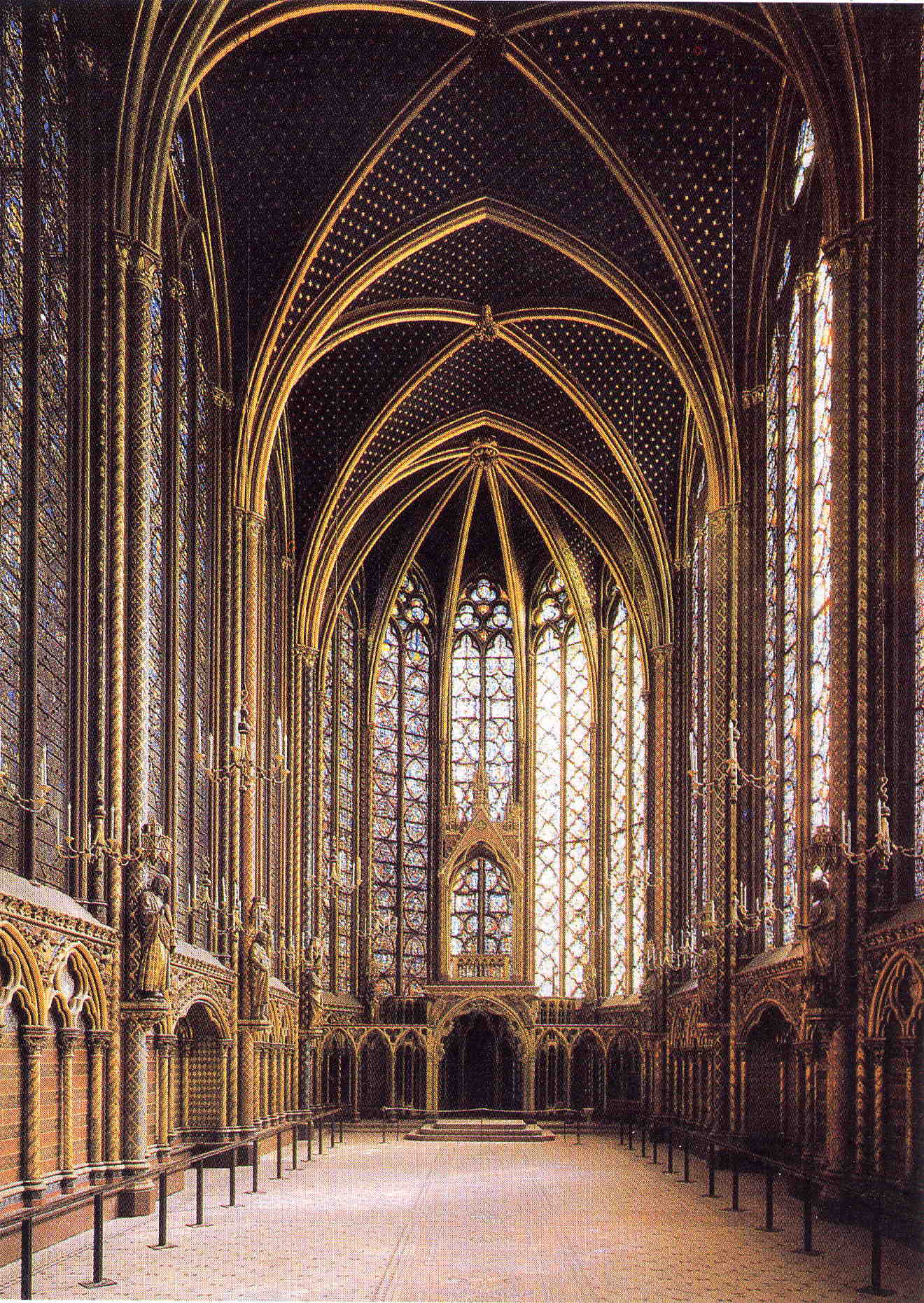 ARCHITETTURA  GOTICA  IN  ITALIA